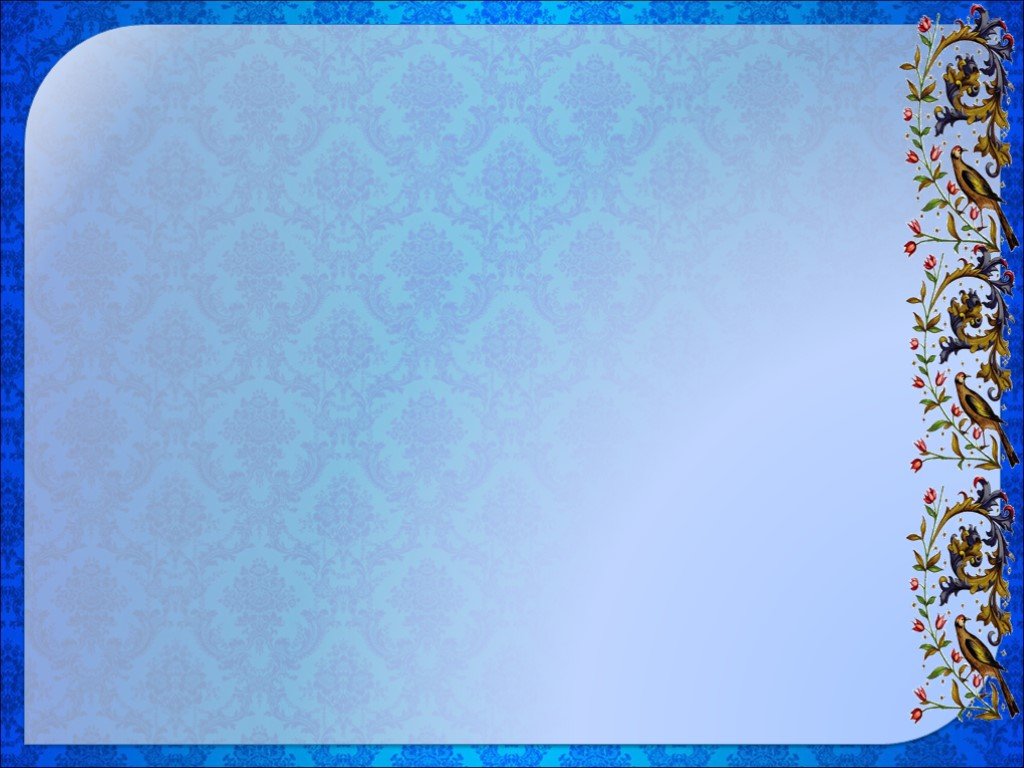 Мошнівський ЗЗСО І-ІІІ ступенів Мошнівської сільскої ради Черкаського району Черкаської області
ІНТЕРНЕТ-ПРОЄКТ ЛІГИ СТАРШОКЛАСНИКІВ

«Пишаємось тобою, рідний краю»
ЧИМ ДИВУЮТЬ МОШНИ
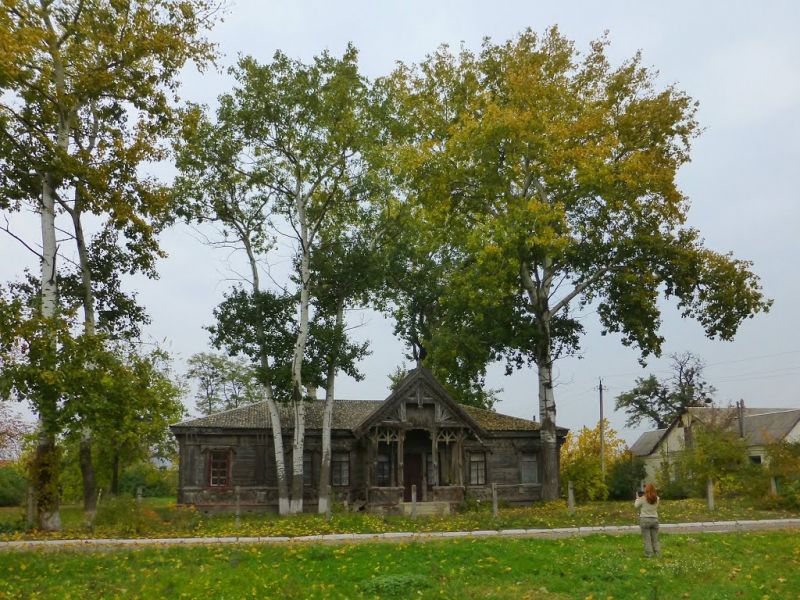 Робота учня 11 класу
Журила Тараса
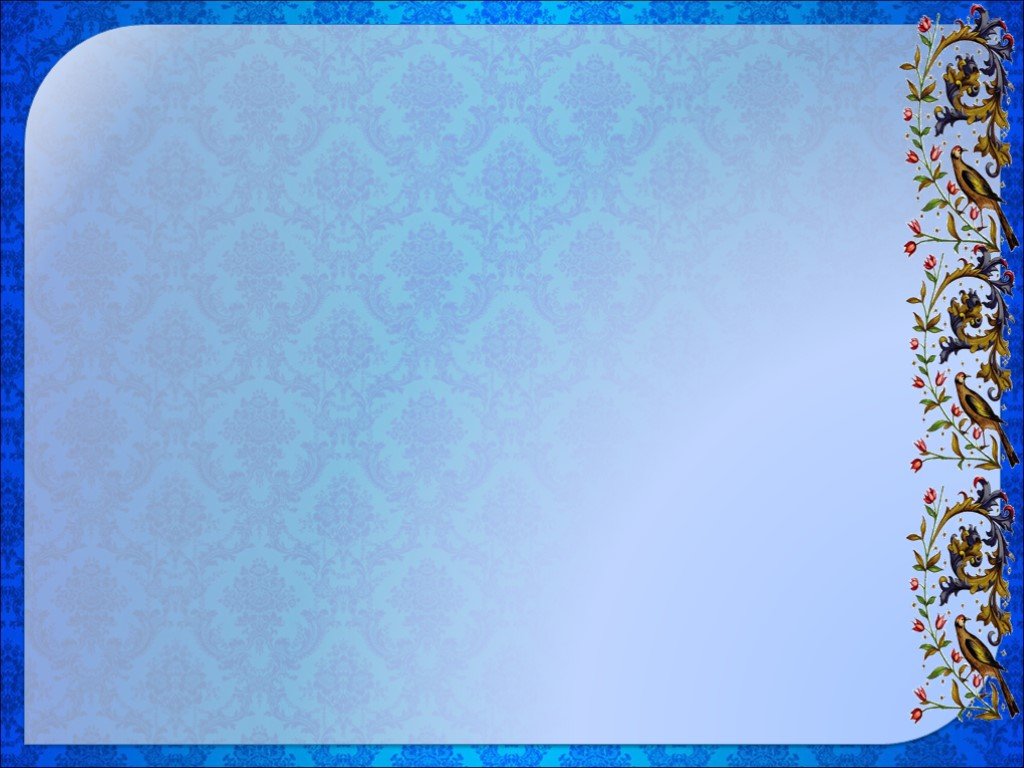 Здавна Мошни були містом. Ще в 1592 році воно отримало Магдебурзьке право, а через два століття увійшло до складу Росії, зробилось містечком та волосним центром. 







Власницею Мошнів та навколишніх земель тоді стала Олександра Браницька. У 1819 році містечко, як весільний подарунок, перейшло дочці Браницьких Єлизаветі – нареченій і майбутній дружині князя Михайла Воронцова
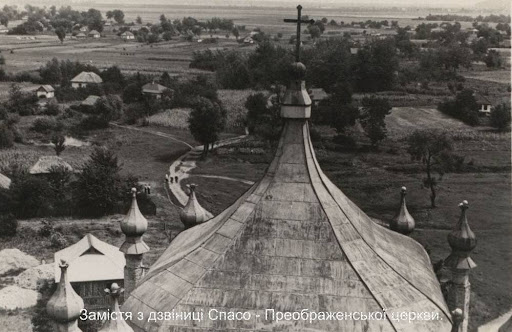 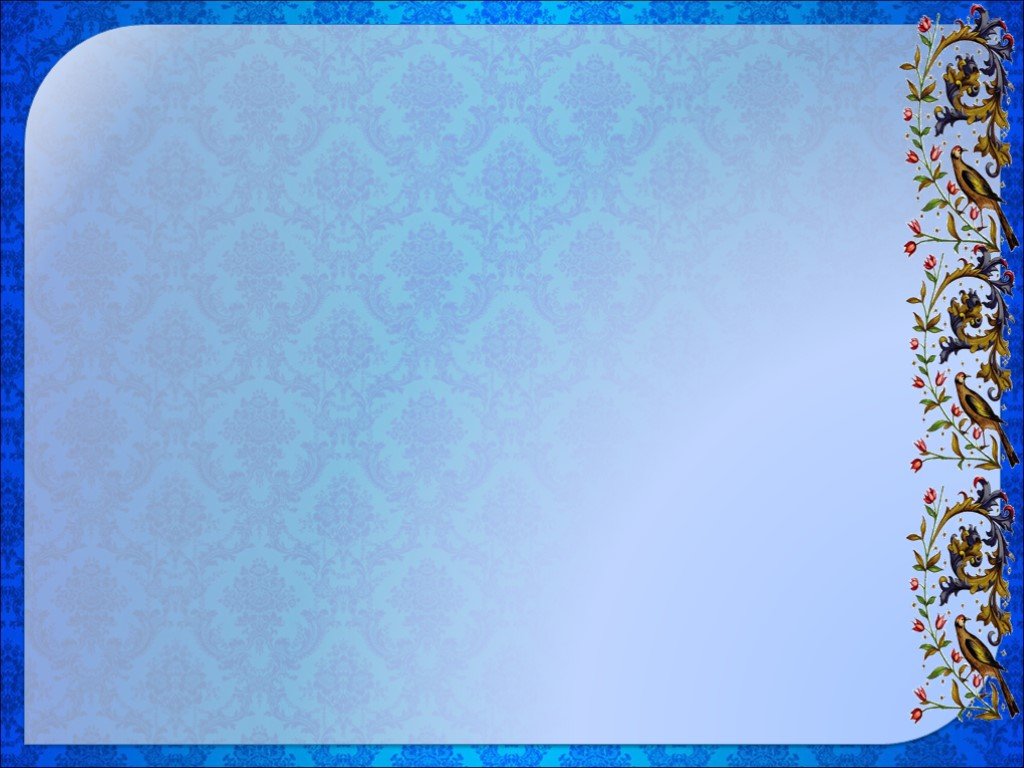 Територія сучасних Мошен була південним кордоном Київської держави – своєрідними воротами «на Русь та з Русі»
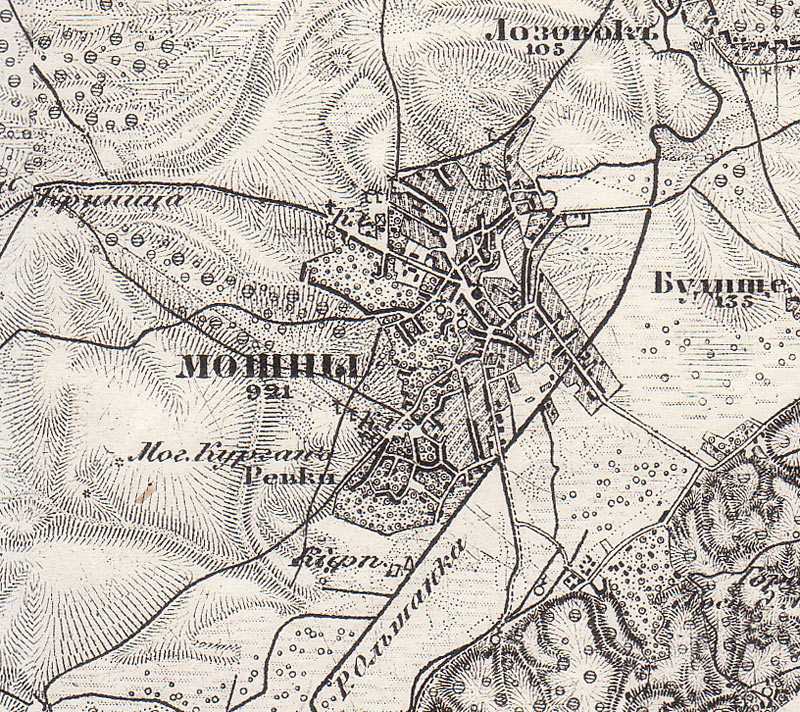 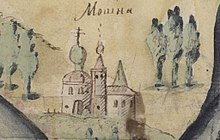 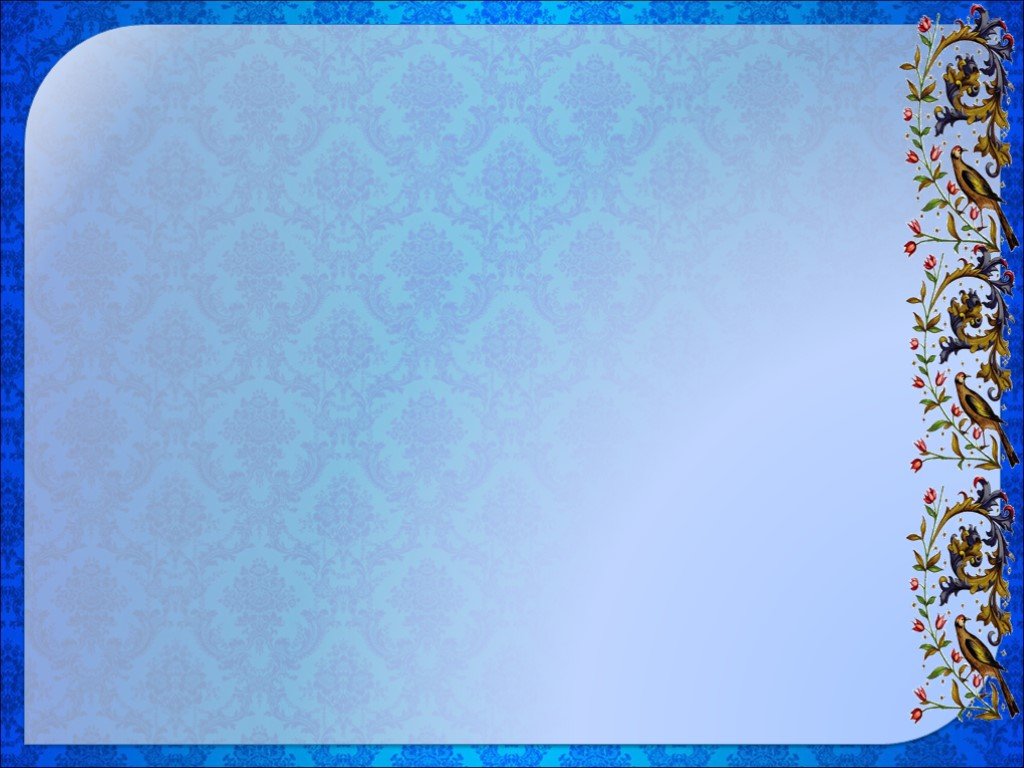 Донині у Мошнах збереглися дерев’яні пам’ятки архітектури
Це унікальні та оригінальні споруди авторства видатного архітектора Владислава Городецького, якого сучасники називали “Київським Гауді”
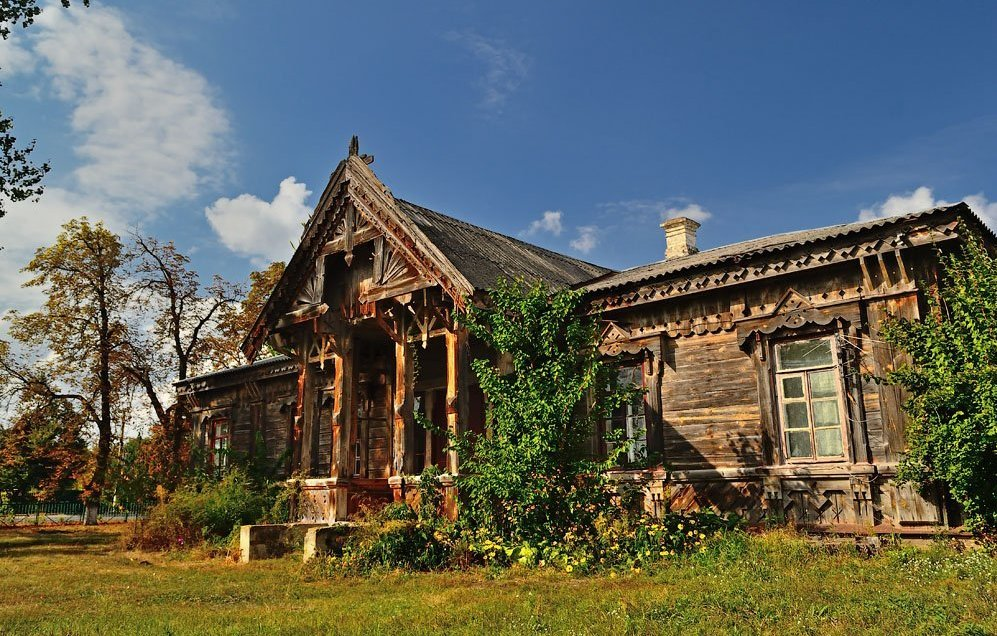 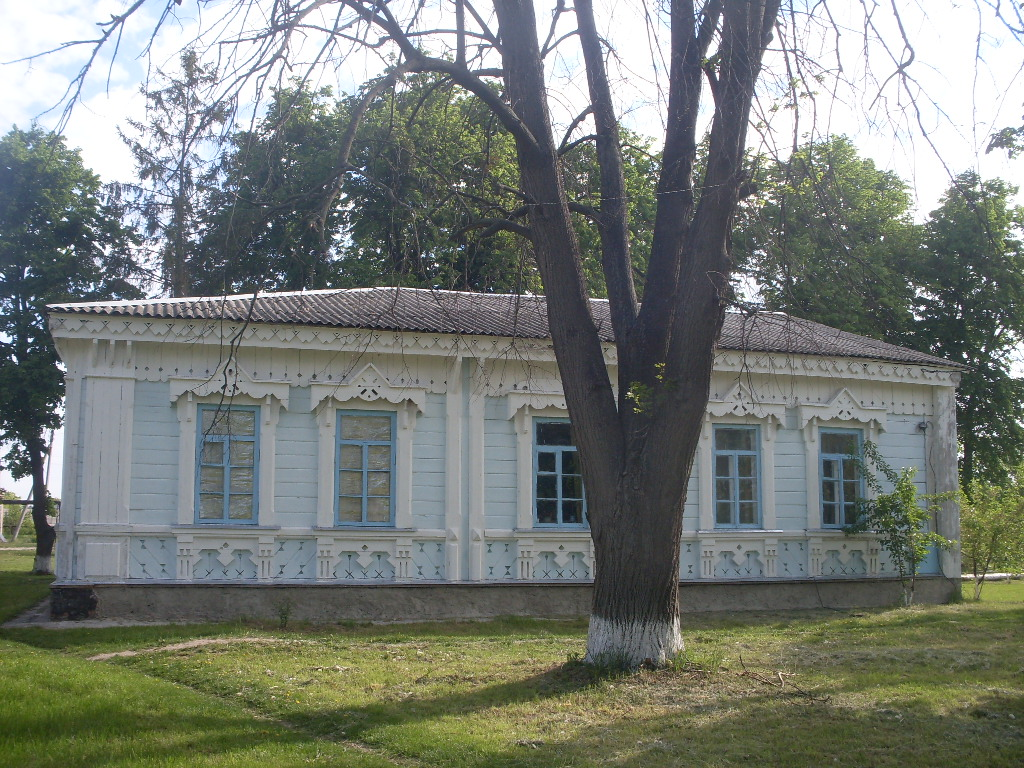 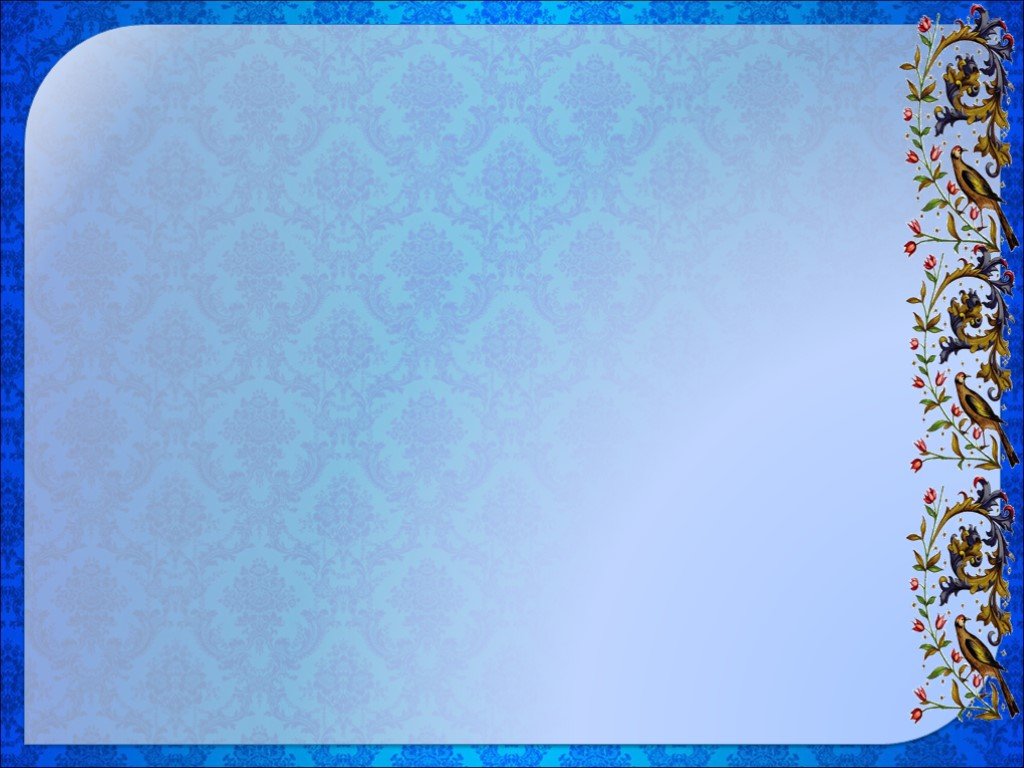 Владислав Владиславович Городецький — український та польський архітектор, підприємець, меценат, поляк за походженням. 
Автор будинку з химерами та 
Собору святого Миколая в Києві.
Його роботи  також є у Польщі та Ірані
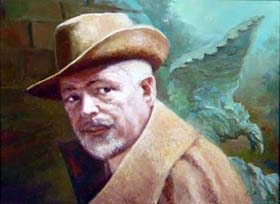 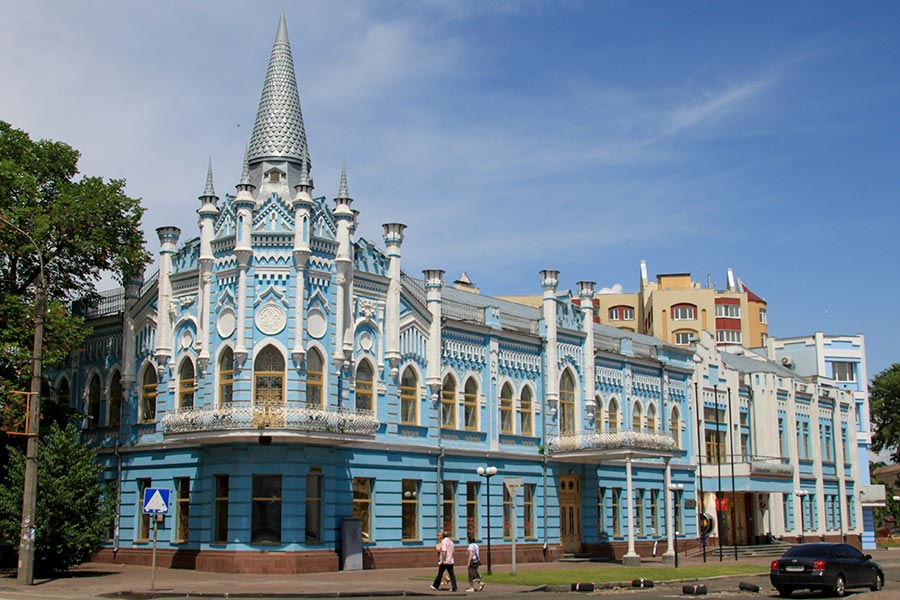 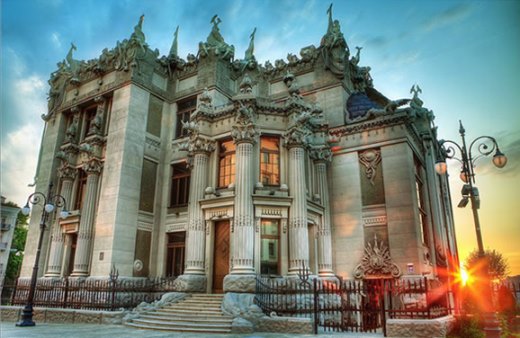 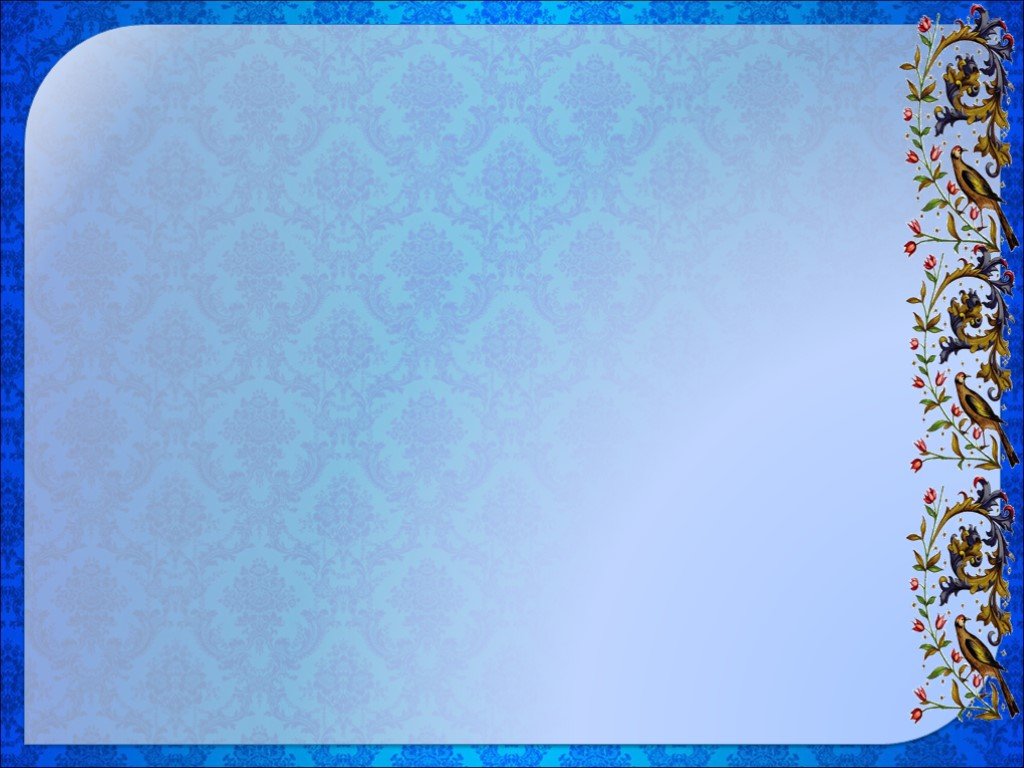 Городецький дружив із Миколою та Катериною Балашовими
  










Катерина Балашова  у 1884 році  успадкувала маєтності при містечках Мошни і Городище.   Отримавши право власності,  почала активно їх розвивати і забудовувати
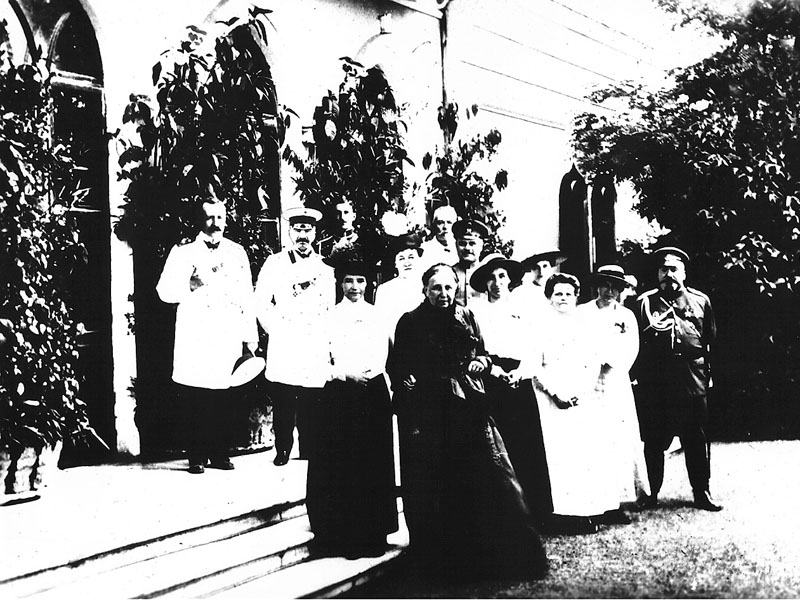 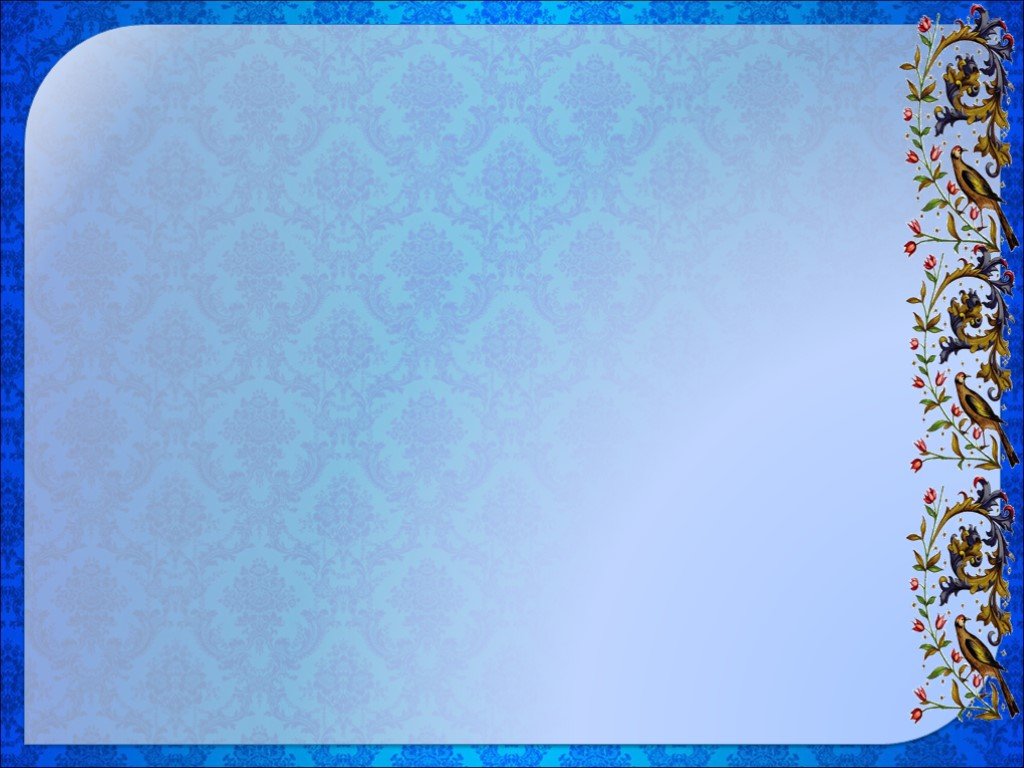 У 1890 році Катерина замовила Городецькому 
проект лікарні. Того ж року почали заготівлю матеріалу. Архітектор був присутній на будівництві. Відкрили лікарню 9 листопада 1894 року
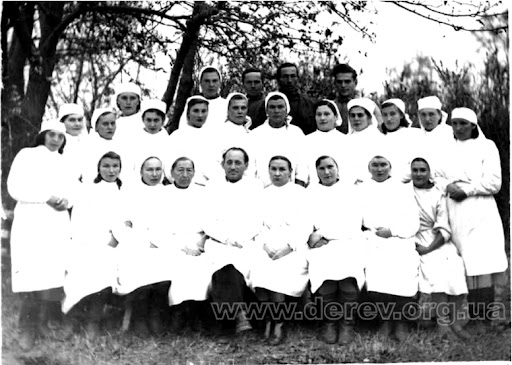 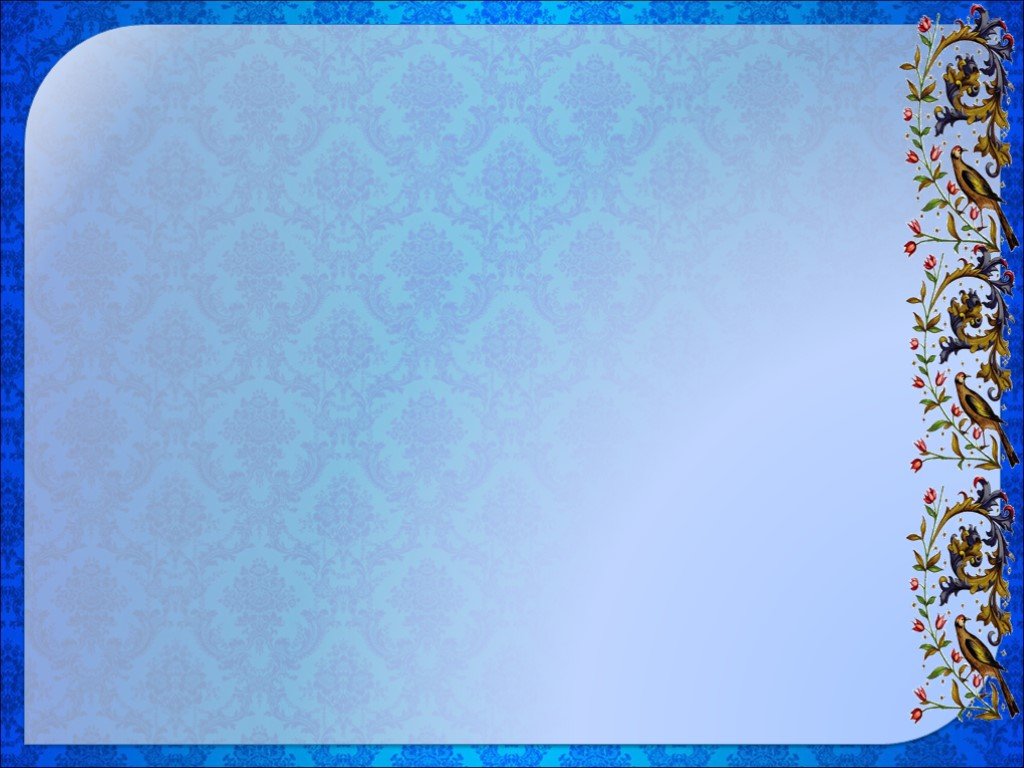 У комплекс лікарні входили поліклініка, дім для лікаря та пральня. У лікарні була операційна, чотири палати на 10 ліжок, кабінет лікаря, ванна, туалет і кухня. Працював один лікар, два фельдшери та стільки ж повивальних бабок
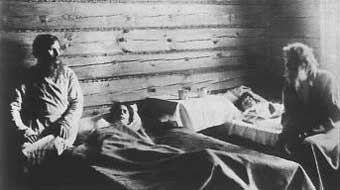 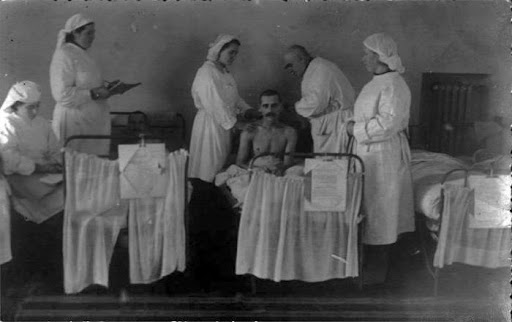 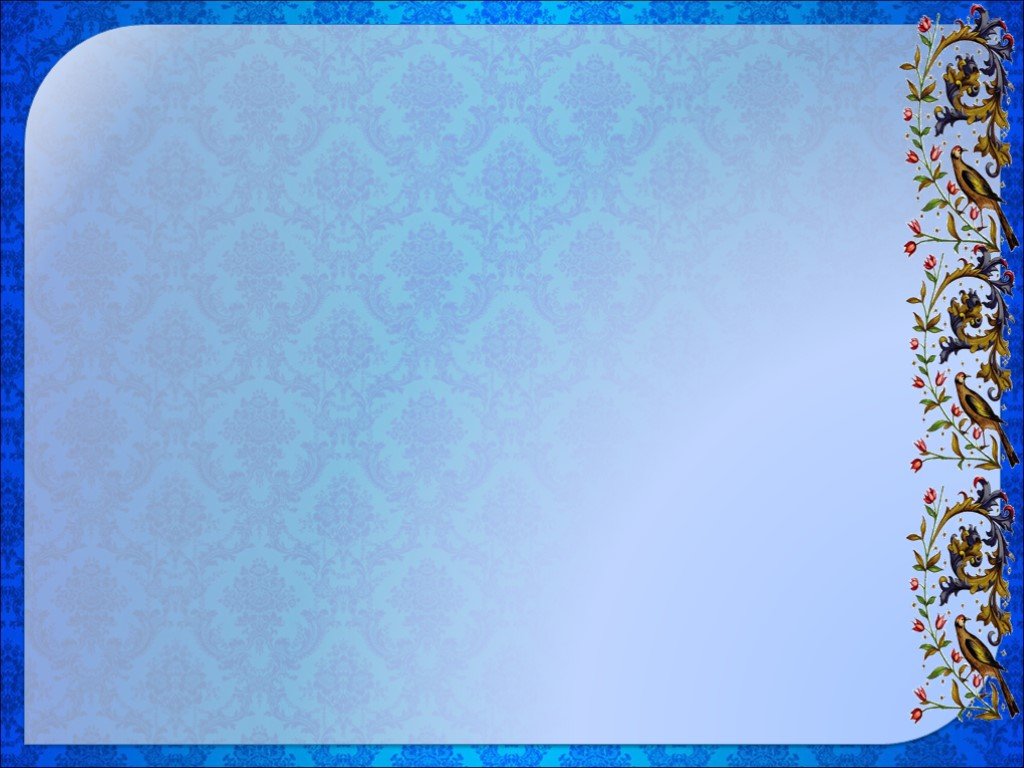 Споруди  Городецького у Мошнах є унікальними, тому що це єдиний випадок, коли Городецький спроектував споруди з дерева. Всі інші будівлі, спроектовані ним, зроблені з цегли, каменю, бетону
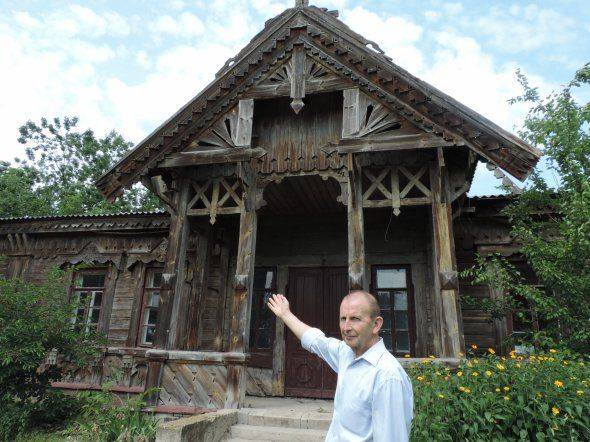 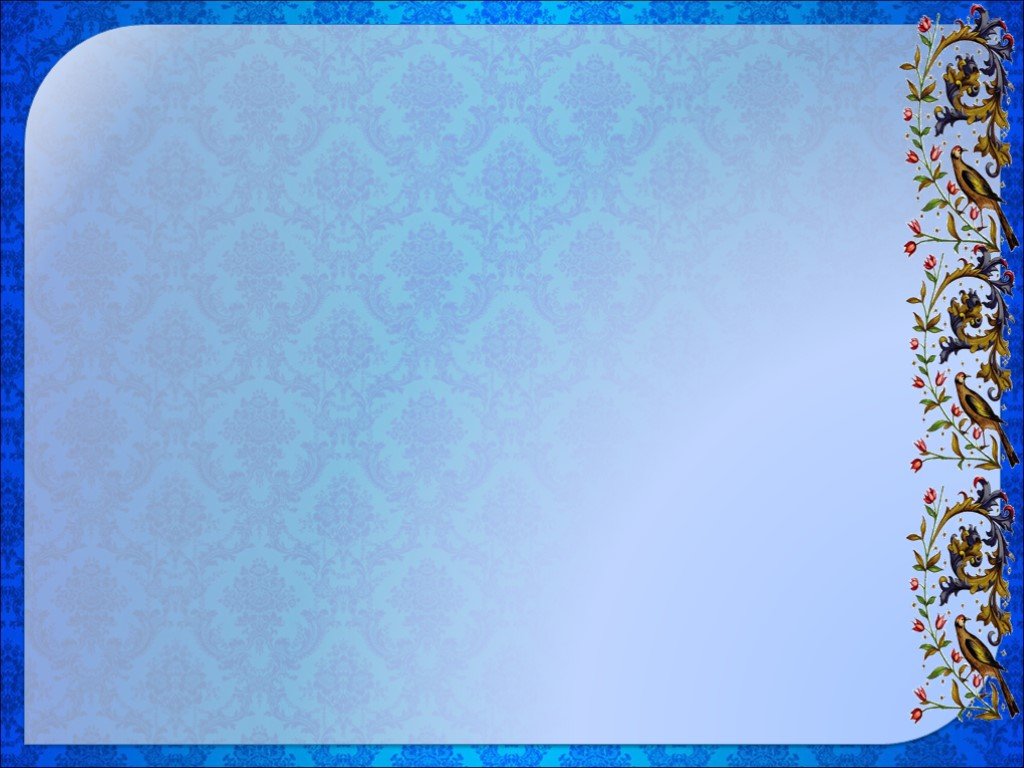 На жаль, ця унікальна пам’ятка архітектури стоїть і руйнується під впливом часу
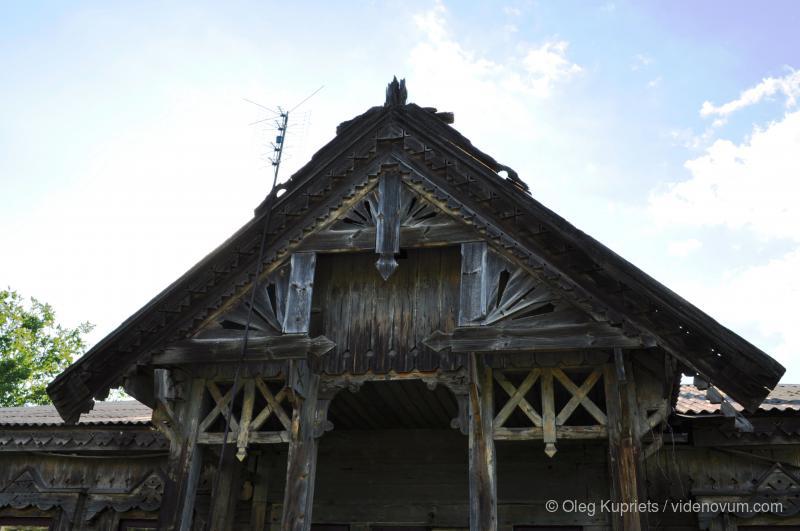 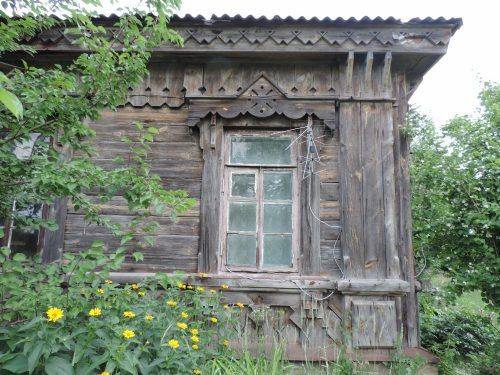 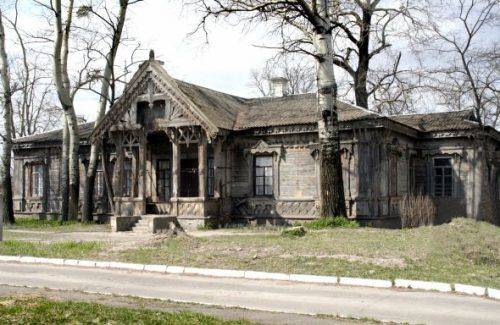 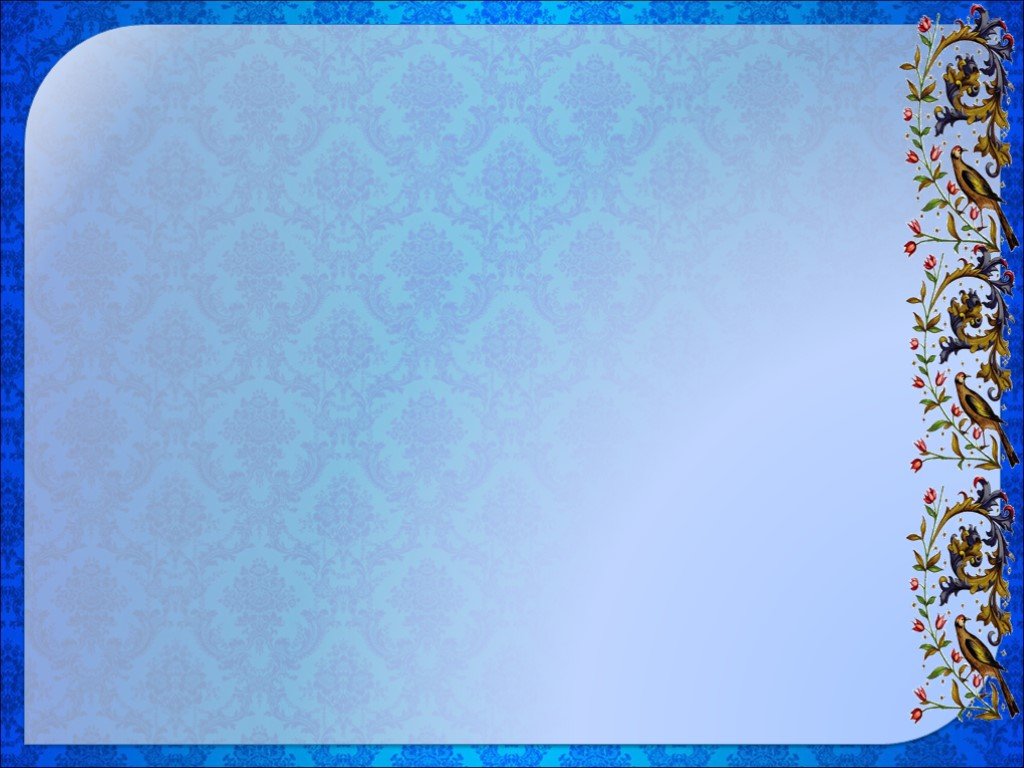 Наше завдання - зберегти   дивовижні, легендарні об'єкти села  для нащадків, адже це не так важко, як здається на перший погляд
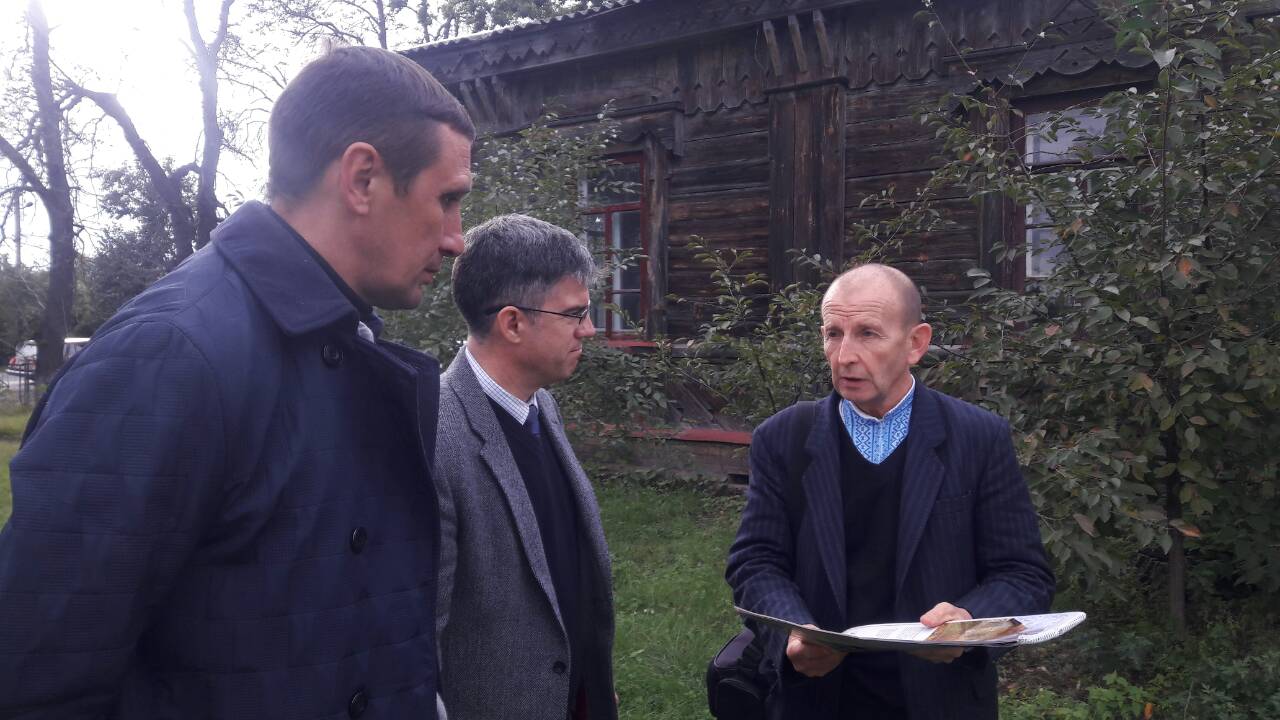 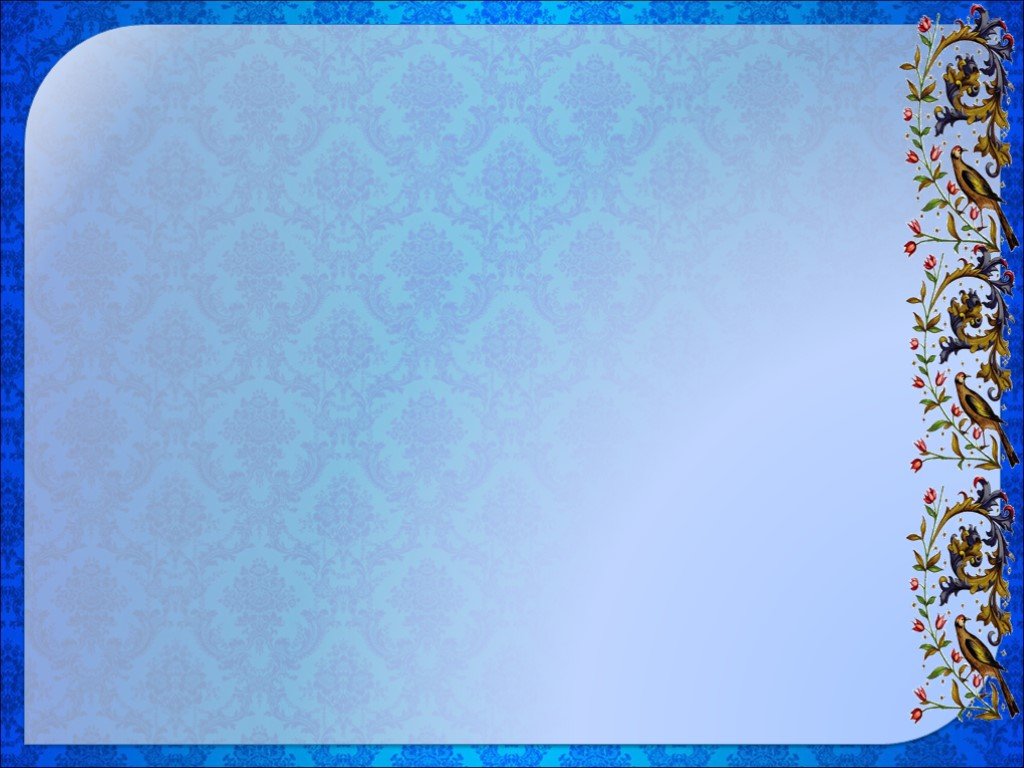 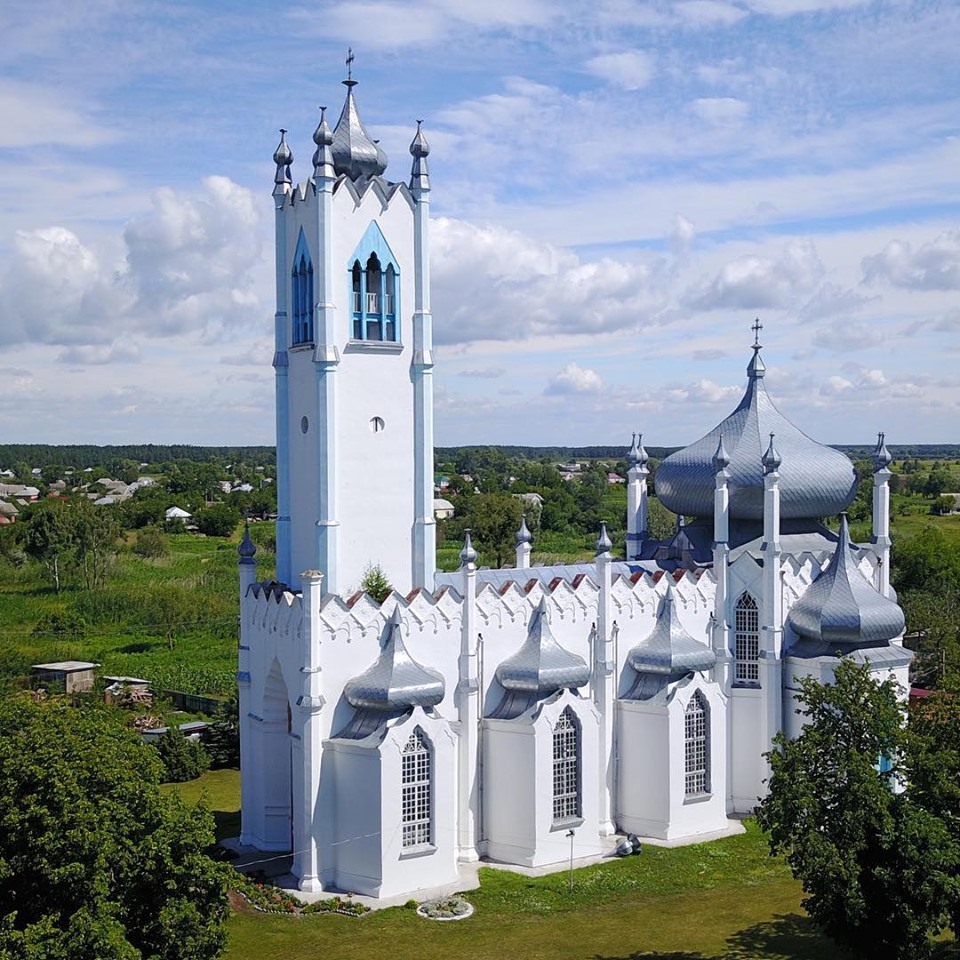 Щиро дякую за увагу!